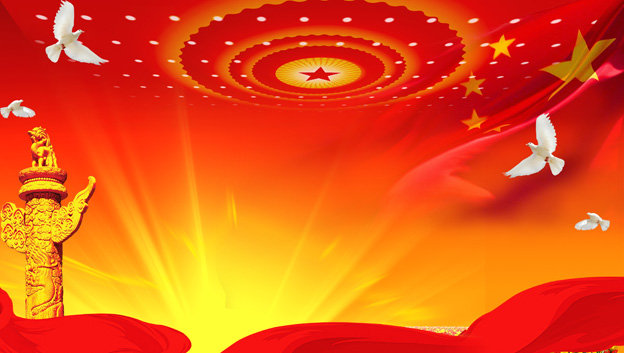 2015年两会
十大热点解析
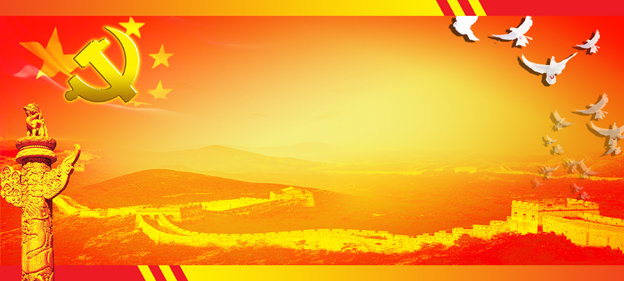 2015年被定位为“全面深化改革关键之年”“全面推进依法治国开局之年”“全面完成‘十二五’规划收官之年”等3个“之年”。专家学者和代表委员认为，习近平总书记提出的“四个全面”战略——即全面建成小康社会、全面深化改革、全面推进依法治国、全面从严治党，将成为此次两会关注的热点。
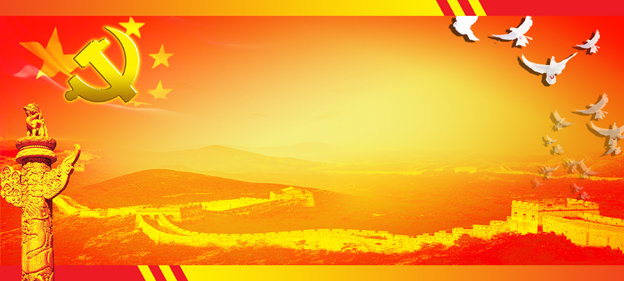 热点一
2015年两会十大热点
关键词：深化改革
关键之年简政放权攻坚突破
2015年，深改步入“关键之年”。各界人士关心，政府如何进一步通过简政放权为改革“松绑”，在投资、财税、价格、金融、国企改革等方面啃下“硬骨头”，在社会、民生、司法等领域涉足“险滩”。
         解读：中国（海南）改革发展研究院院长迟福林认为，2015年既要在已经取得的改革成效基础上继续寻求突破，又关系到“十三五”规划的顶层设计，攻坚、落实、监督是关键词。
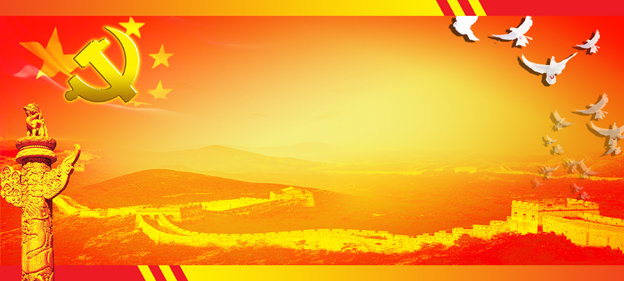 热点二
2015年两会十大热点
关键词：依法治国 
开局之年立法推动改革
今年，人代会上将审议的立法修正案草案，对扩大地方立法权、发挥人大在立法中的主体作用、界定政府规章权限范围等方面都将作出规定。
         解读：全国人大常委会法制工作委员会研究室主任梁鹰说：“立法更重要的作用是凝聚共识、推进改革。”
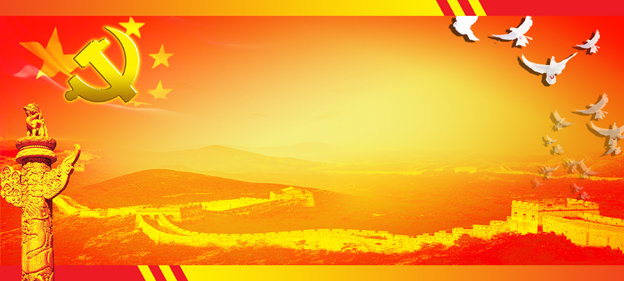 热点三
2015年两会十大热点
关键词：经济新常态 
速度换挡质量效益优先
中国经济进入新常态。2015年被有些人认为将是“近年来经济运行压力最大的一年”，也有人疑问，在世界经济复苏乏力的背景下，中国经济是否会“断挡失速”？
         解读：中央财经大学经济学院教授张铁刚说，今年是中国经济结构和发展方式发生深刻变化的一年，适度调低增速目标将赋予中国经济结构调整和转型升级更大的空间。政府如何应对经济新常态，代表委员将充分讨论。
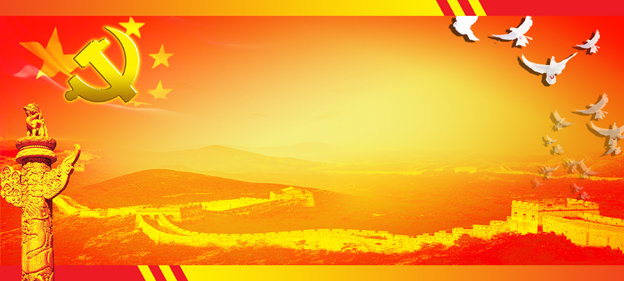 热点四
2015年两会十大热点
关键词：反腐倡廉
标本兼治依法反腐
今年在继续“打虎拍蝇”的同时，如何依法反腐、制度性反腐，将成为公众关注的热点。
         解读：中国政法大学副校长马怀德表示，要加快制度建设，加强反腐立法，“最好的制度要以法律的形式呈现”。如何建立反腐倡廉的长效机制、加强对权力的监督制约，需要两会代表委员的真知灼见。
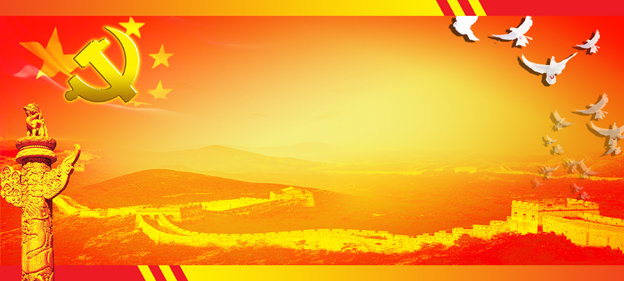 热点五
2015年两会十大热点
关键词：环境治理
出狠招严格执法严肃考核
“APEC蓝”的经验从另一方面表明，雾霾不是无法克服。百姓期待，除了短期限制措施，从中央到地方，是否能围绕环境治理对地方政绩考核动真格、出狠招。
         解读：全国人大代表、广东古今来律师事务所律师吴青表示，环境保护法修订案已经实施，执行处罚能否到位、执法和违法信息能否公开、新常态下经济发展和环境保护关系能否协调，将是今年环境主题的关注重点。
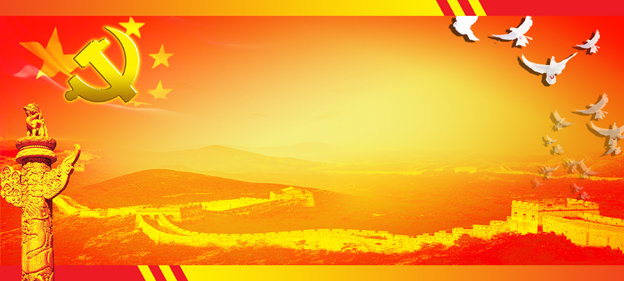 热点六
2015年两会十大热点
关键词：财税改革
清理“过头”税费
提高个税起征点并按年收入计征，开启以家庭为单位的综合征税体系，取消不合理收费等都是公众对今年两会的期待。
         解读：全国人大代表朱列玉说，已引起社会热议的档案收费、“价中费”等“费负”问题期待求解。从民生角度出发，未来应在涉及老百姓钱袋子方面作出改革，减轻公众的负担，激发消费活力，从而最终助力经济增长动力转化。
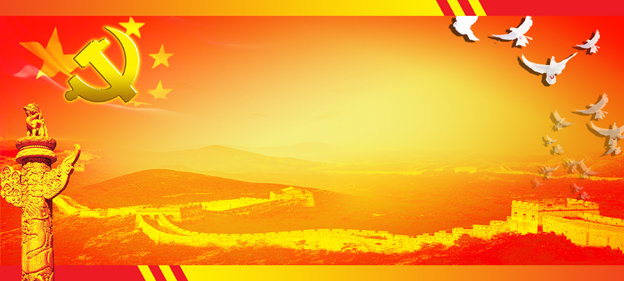 热点七
2015年两会十大热点
关键词：聚焦“三农”
激活农村“沉睡的资本”
2015年中央1号文件提出，必须把农村改革放在突出位置。要加快构建新型农业经营体系，引导土地经营权规范有序流转，开展赋予农民对集体资产股份权能改革试点。
         解读：中央农村工作领导小组办公室主任陈锡文说，改革，意在通过市场化手段，激活被长期压抑的土地、资金等生产要素和农村产权，让农村“沉睡的资本”得以“活”起来。
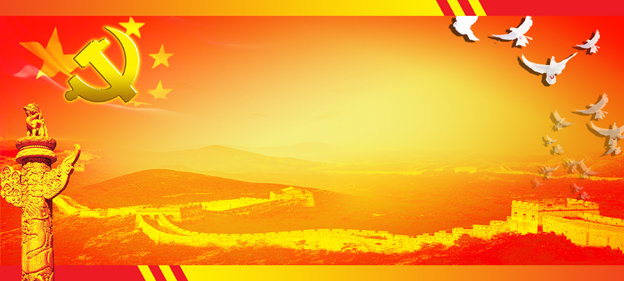 热点八
2015年两会十大热点
关键词：养老改革
“并轨”细节延退争议待解
2015年，涉及亿万人养老的“并轨”细则即将出台，而与此密切相关的延迟退休将更令人高度关注。
         解读：中国（海南）改革发展研究院经济研究所所长匡贤明表示，距离全面小康目标还有5年多时间，机关事业单位和企业的小并轨之后还有城镇、城乡差距的大并轨，任务艰巨，而百姓和企业降低缴费、政府提高保障的愿望迫切，期待两会求解。
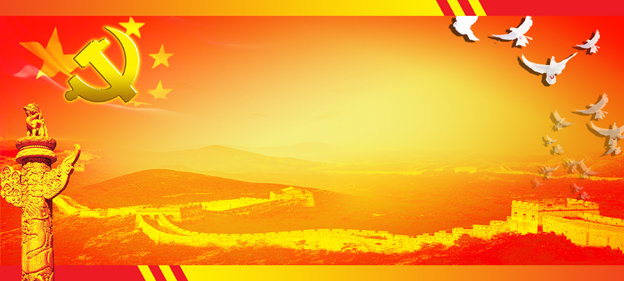 热点九
2015年两会十大热点
关键词：就业创业
“创业潮”“创新潮”涌动
近年两会上，习近平总书记多次深谈科技创新。近日，李克强总理强调“把大众创业、万众创新调动起来”。
         解读：新华网网民“乐天派”表示，“创业带动创新，编织‘小我’梦想的同时，也在实现大时代的希望。”如何营造更好的“草根”创业环境，推动科技创新，将备受关注。
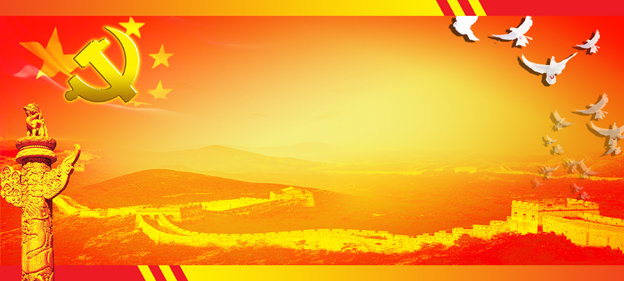 热点十
2015年两会十大热点
关键词：大国外交
“一带一路”：开放新格局
“一带一路”，是顺应国内国际发展新趋势作出的重大决策。这一战略也将在全国两会上热议。
         解读：发改委对外经济研究所国际合作室主任张建平说，新形势下，中国需要更开放的视野，形成全方位的主动对外开放格局。
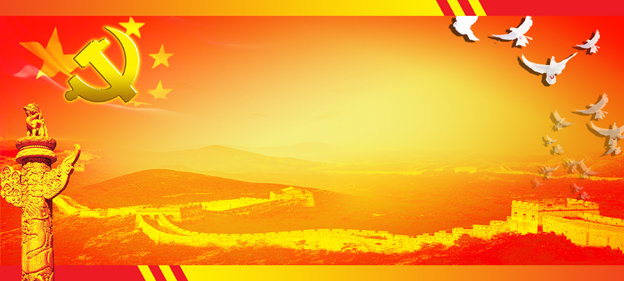 2015年两会
5个民生“关心点”
扩大就业、增加收入
就近看病、在家养老
1
2
5
3
防治雾霾、留住蓝天
推进棚改、保障住房
4
公平考试、透明招生
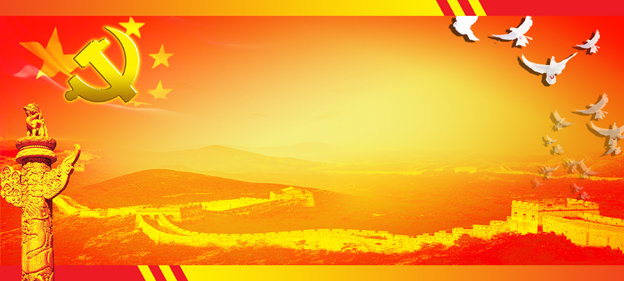 就近看病、在家养老
需要合理把控公立大医院规模，优化医疗资源布局，完善分级诊疗、双向转诊
就近看病
需要政府扶持并畅通居家养老的路径，支持提供助餐、助浴、助洁、助急、助医等上门服务
在家养老
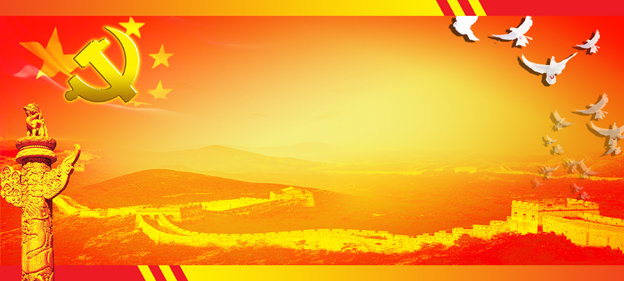 扩大就业、增加收入
1、就业是民生之本，收入是民生之源
2、将落实就业优先战略，根据就业形势的变化，落实完善政府促进就业创业的财税政策
3、鼓励创业带动就业，提高职业培训质量
扩大就业
2015年是我国收入分配改革的提速之年，包括国企薪酬改革、公务员工资改革、工资集体协商等一系列政策都将加强改进和落实
增加收入
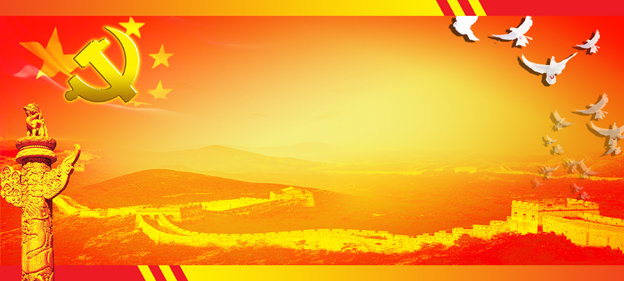 推进棚改、保障住房
1、将创新机制推进保障性安居工程建设
2、保障性住房要逐步从实物保障为主转向建设和租赁补贴并举
3、引导社会资本参与保障性住房的建设和运营管理
推进棚改
支持完成全年开工700万套、基本建成480万套的任务，其中七成甚至更多一点是棚户区改造住房。
保障住房
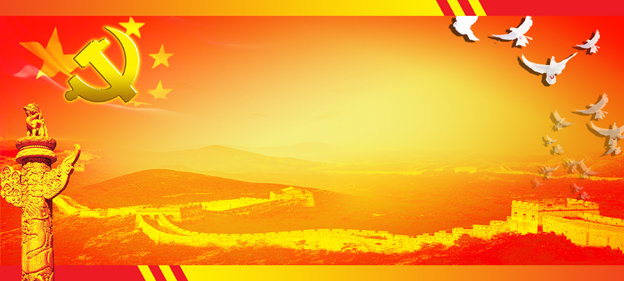 公平考试、透明招生
公平发展教育事业仍将是政府2015年在教育建设上着力的方向，公平考试、透明招生的前景是光明的
防治雾霾、留住蓝天
我们更希望听到、看到更具体、更科学的环保落实方案以及督察、严惩环境违法行为的“铁拳”
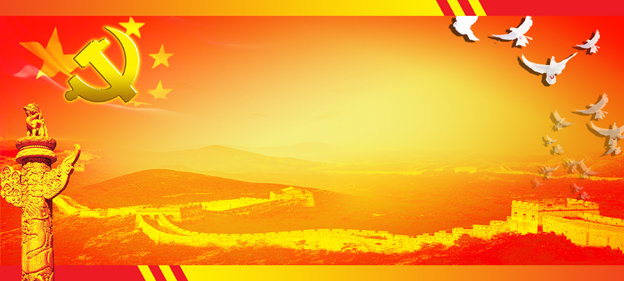 2015年两会
5个改革“关键点”
简政放权
换挡调速
1
2
5
3
“一带一路”
价格改革
4
解决“融资难”
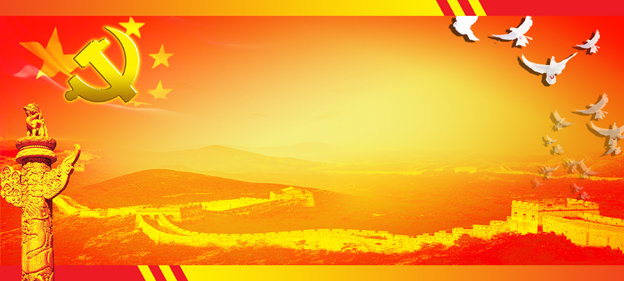 换挡调速
将会继续打出一系列改革重拳，确保中国经济快车换挡不失速
简政放权
重点将是规范和改进政府行政审批行为，减少企业和群众为审批跑腿，同时继续全面清理非行政审批事项
价格改革
形成更加符合市场规律、更加灵敏的价格机制将是在2015年价格改革继续努力的方向
解决“融资难”
今年的两会上本届政府必将进一步采取有力措施、缓解企业融资成本高问题
“一带一路”
应会从政策到基础设施，从贸易投资到融资平台，从环境保护到人文交流等各个方面全面深化
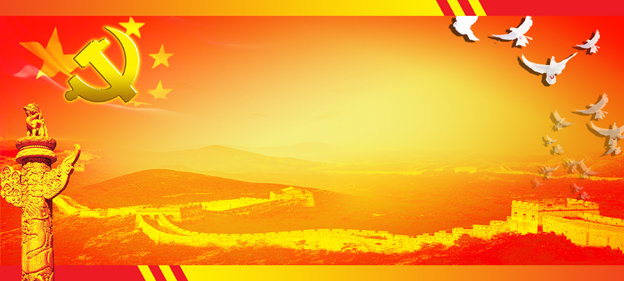 2015年两会
5个法治“关注点”
继续“打虎灭蝇”
修法遏制地方“红头文件”滥发
1
2
3
5
推进“阳光司法”
防范“呼格案”重演
4
狠刹“提钱出狱”
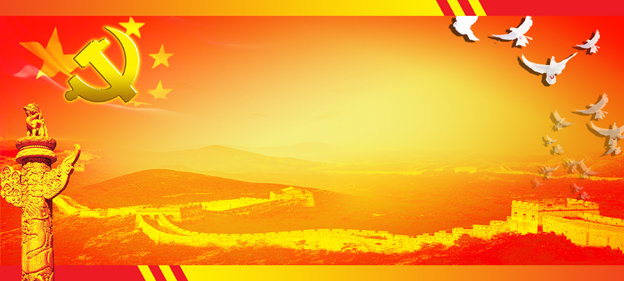 修法遏制地方“红头文件”滥发
人代会上将要审议立法法修正案草案。一旦通过，一些带有摊派性质、侵犯权益的“红头文件”该何去何从
继续“打虎灭蝇”
两高报告会交出怎样一份“打虎灭蝇”成绩单,下一步又将有怎样的法律举措配合
防范“呼格案”重演
在今年政府工作报告和两高报告中，有关防范冤假错案的措施会有哪些新的部署
狠刹“提钱出狱”
代表委员们将对规范减刑、假释、暂予监外执行提出怎样的建议对策，两高报告中将宣布怎样的遏制举措
推进“阳光司法”
司法改革到底会迈出哪些新的步伐，尤其是在建立防止司法干预的“防火墙”“隔离带”等方面如何见实招
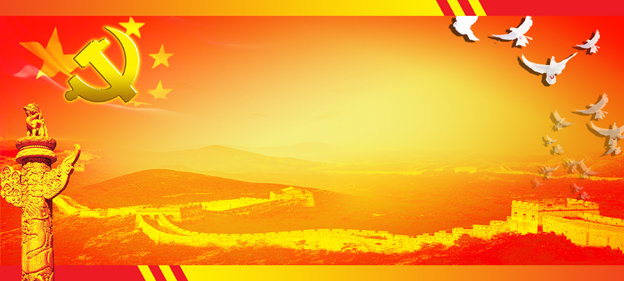 谢谢观赏！